Lincoln Absence management Services- Supervisors
ARUP Labs
February 28, 2019
[Speaker Notes: Welcome, and thank you for joining us to discuss Lincoln Absence Management Services, with integrated absence administration capabilities.]
What is FMLA?
The Federal Family and Medical Leave Act (FMLA) was passed in 1993 in order to provide unpaid leave for employees; the act has been expanded several times
FMLA provides up to 12 weeks of unpaid, job protected leave during any 12-month period
FMLA and other state mandated job protected leaves may or may not run concurrently with paid leave such as disability, Workers’ Compensation, or PTO
While on FMLA leave, an employee is protected from being terminated for being absent from work due to a FMLA qualified leave, health benefits must be continued, and upon return the employee must be restored to his/her original or equivalent position.
In some cases (to care for an injured military service member) the leave may extend up to 26 weeks.
2
FMLA Qualified leave reasons
3
FMLA Eligibility VS Approval
There are two steps in the FMLA determination process
Is an employee eligible for FMLA
If eligible, is an employee approved for FMLA
4
FMLA Eligibility requirements
To be eligible for FMLA leave an employee must meet the following requirements.
5
FMLA Approval requirements
To be approved for FMLA leave an employee must meet the following requirements.
6
Absence schedules
7
ARUP Laboratories, Inc. absence management specifics
In addition to FMLA, state leaves and Short Term Disability, Lincoln Financial Group manages the following absence types for ARUP Laboratories, Inc.

USERRA (Military Leave)
MLOA (Medical Leave of Absence) 
PLOA (Personal Leave of Absence)
8
Leave of absence vs. long term sick
9
Absence management process
Day 15
Day 1-5
Day 10
Up to 5 days following receipt of certification
Day 1
10
[Speaker Notes: If a situation of successor in interest or joint employment is applicable, eligibility will be verified with employer and the eligibility notification may not be sent to the employee until at the latest, day 5.
The absence acknowledgement packet includes a request for more information (certification) as to whether the absence reason is a qualified reason.]
Leave of Absence management
Absence event
Lincoln Financial Group Absence Management Contact Information:
Phone:  800-423-2765
Web:  Available through single sign-on by going to www.LincolnFinancial.com
Intake absence
Determine eligibility for all absence types
Eligibility letter sent to employee with applicable certification forms
Single certification form required for Short Term Disability and Family Medical Leave
Single Claims Examiner manages entire claim
Each absence type is reviewed independently according to its’ own eligibility rules and certification requirements
Employer and employee are informed of all decisions.  Where possible, an integrated letter for all absence types will be used.
Prior to the end of  the approved period of time, the Claims Examiner will contact the employee to confirm intent to RTW.  
The employer is informed of all extension requests or return to work detail.
Technology & Reporting
Communication
Mobile application available to employees and managers 24/7
HR portal for detailed reporting and claim inquiry
On-going communication  to  employee and employer to ensure clear understanding of status and outcomes
11
Incomplete process
If a certification received is incomplete, an incomplete notice will be sent to the employee.  
The employee will have 7 days (plus a 3 day silent grace period) to return the missing or incomplete information.
If the missing or incomplete information is not returned and we have the employee’s written permission, a call to the provider will be made on day 11 and day 12.
If the information is still not returned, a determination will be made based on the information available.
At any point during this process, if the information is returned and the certification is complete the leave of absence will be reviewed and a timely determination will be made.
For absences running concurrent  with a Short Term Disability claim, with a signed authorization, medical records may be requested to obtain the incomplete information.   Decisions for both absence types will be made independently and in accordance with those absence type policies and guidelines
12
Intermittent Absence Management
Intermittent leaves must be reported and certified as per any other leave.  Lincoln will require a certified intermittent frequency and duration.
Intermittent occurrences must be reported to Lincoln Financial Group within 2 business days of the absence.  
Lincoln Financial Group will inform employees they must also follow ARUP Laboratories, Inc. documented time-off reporting procedures.
When an intermittent occurrence is reported, Lincoln Financial Group will inform designated employer contacts (Humanresourcesbenefits151@aruplab.com)  via e-mail, as defined during implementation.
The smallest increment of intermittent time that may be reported is 1 minute.
13
Intermittent absence management (continued)
Lincoln Financial Group monitors intermittent occurrences.  If an employee exceeds the approved frequency or duration more than one time for any open leave of absence, he/she will be required to recertify the leave.
Lincoln Financial Group also monitors for patterns of absence.  For example, if an employee consistently reports incapacity on Monday mornings, he/she may be requested to recertify the intermittent leave of absence.
If an employee needs additional leave time following the initial certification, he/she will need to contact Lincoln Financial Group to initiate the recertification process.  We will not automatically initiate a new Intermittent leave for the employee once the initial leave certification has expired.
14
Leave of Absence End
Job Protected Leave Exhaustion
When an employee on an approved job protected absence type (FMLA, State Leave), has used 75% of his/her available leave time, a notification will be sent to the employee and employer.  The employee and employer will also receive a notification when the job protected leave is exhausted. (Note: If more than one absence type is job protected (eg. FMLA and state leave), the Exhaustion warning and notice will be based on the longest approved job protected leave. 
Return to Work (RTW)
About a week before an employee’s continuous leave is scheduled to end, the Lincoln Claims Examiner will contact the employee to confirm his or her intent to RTW. 
The day prior to the expected return to work date, the claims examiner will reach out via email to the supervisor to remind them that the employee is scheduled to return.
15
Supervisors contact with LFG
Throughout the course of a claim, the supervisors will receive the following correspondence via e-mail:

Copy of the Eligibility Letter
Absence Determination
Intermittent Time Usage Notice
Absence Re-certification
Exhaustion of Job Protection
Return to Work Notification 
Leave of Absence Cancelation

**HR is copied on all notices except the intermittent time usage notice
16
Employee Responsibilities
Contact Lincoln Financial Group when the need for leave arises.
Complete and submit the required documentation within specified timeframes.
Report new absence requests and intermittent occurrences within the appropriate timeframes. For intermittent FMLA, time must be reported within two business days of the leave to be considered.
Follow your company’s documented reporting procedures for time-off requests.  This includes notifying your supervisor prior to (or as soon as reasonably possible) that you will not be at work.
Periodically inform your manager of your status and intent to return to work.
Inform Lincoln if any circumstances of the leave change.
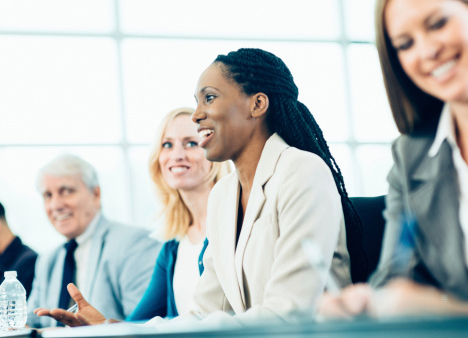 17
Employee Responsibilities
Communicate treating physician information to LFG during intake process.

It is important for the provider to know the dates of acute illnesses as well as chronic conditions to understand leaves.  

If utilizing the ARUP health clinic, keep in contact with them during acute illnesses to ensure they understand the conditions.
Clinic Hours are 6a-5p M-F
                                   8a-4p Sat
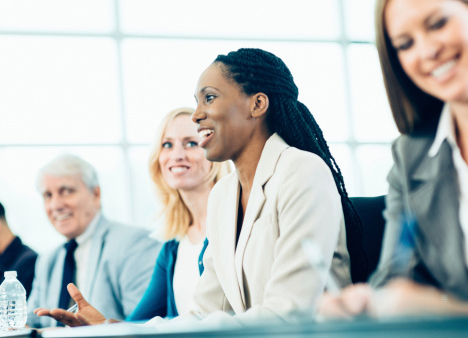 18
Supervisor Responsibilities
Refer people to LFG when they request a leave
Ensure to notify employee to utilize treating physician instead of referring them to the health clinic for medical certification
Enforce call in procedures and timely notification- especially intermittent time.  This includes notifying LFG as well as the supervisor
Assist when employees are unable to file a claim- oftentimes this may include partnering with HR
Enforcing return to work procedures.  When an employee hasn’t returned on the day expected, work with HR to determine next steps.
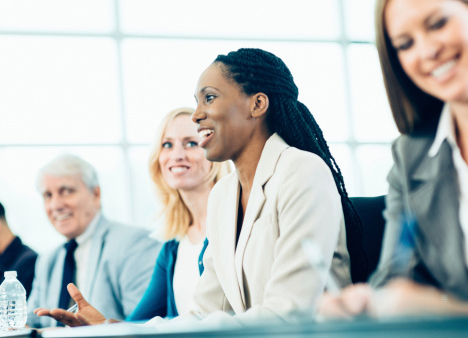 19
Supervisor interaction with employees on fmla
The law protects employees from interference and retaliation for exercising or attempting to exercise their FMLA rights. 
Noting that employees are “causing an issue” by taking leave
Making employees feel guilty for taking an approved leave
Do not direct employees to take FMLA, this is a provider/employee discussion

If you, as a supervisor, has concerns, please contact HR so that they can understand and address with the employee, if necessary.

Understand that employees taking leave can be in a very challenging place in their life.
20
Reporting a leave of absence
A new leave of absence is most often reported by the employee.   If you are unable to report the leave himself/herself, the employee’s family member or employer may do so on the employee’s behalf.
All applicable absence types including FMLA, state leave, Short Term Disability (STD) and/or company leaves will be initiated with a single phone call
To report a new leave of absence:
-Call 1-888-244-7535
-Option 1 (if you are an insured)
-Enter your Social Security Number 
-After confirming social security number, select option one which will connect you to a representative that will assist with both the absence and short term disability claim.
21
[Speaker Notes: Please note: Lincoln will deny or delay FMLA absences reported later than seven calendar days (AIS adjust number of days as necessary) following the start of the leave without  documentation of an extenuating circumstance that prevented the employee from reporting your leave of absence timely.]
Lincoln financial group contact information
22
Mobile application
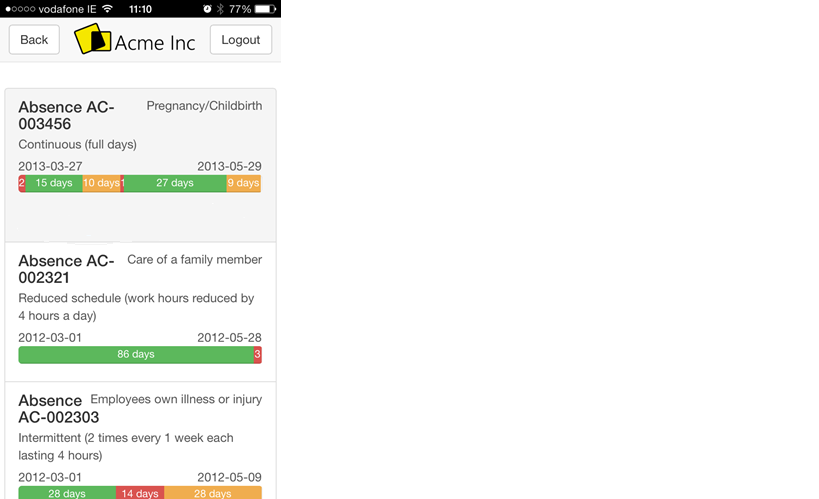 Available 24/7 for employee and employer access to a number of self-service functions, including:
Entering a new claim 
Checking the status of an existing claim 
Adding intermittent time 
Etc.
Smartphone is not required—content is available via a desktop as well
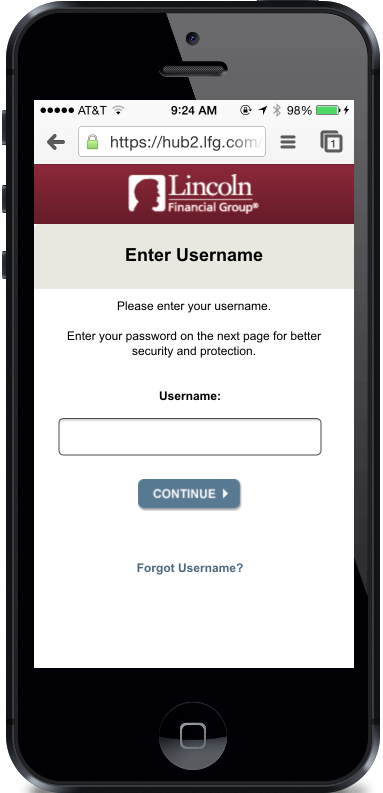 23
[Speaker Notes: Our mobile-enabled self-service portal for employees and managers is designed with ease-of-use in mind, ensuring that entering or finding information about an absence is hassle-free.  Red indicates the absence time is denied, green is approved, while yellow is pending.]
Mobile application
Access to the mobile portal is available through single-sign on to www.LincolnFinancial.com.  Users will be prompted to log in or register for consistency of experience and a single set of credentials.
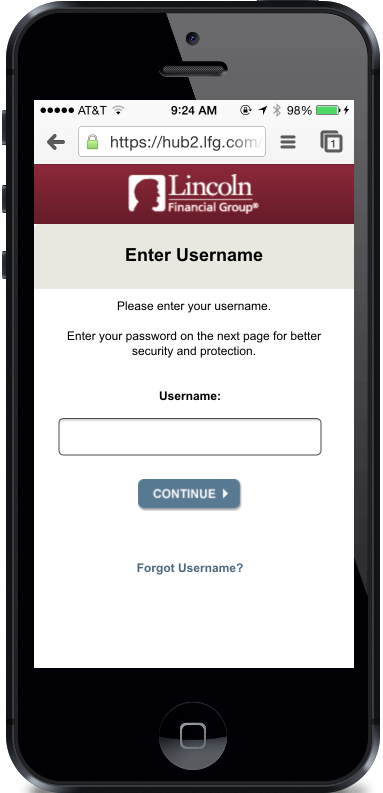 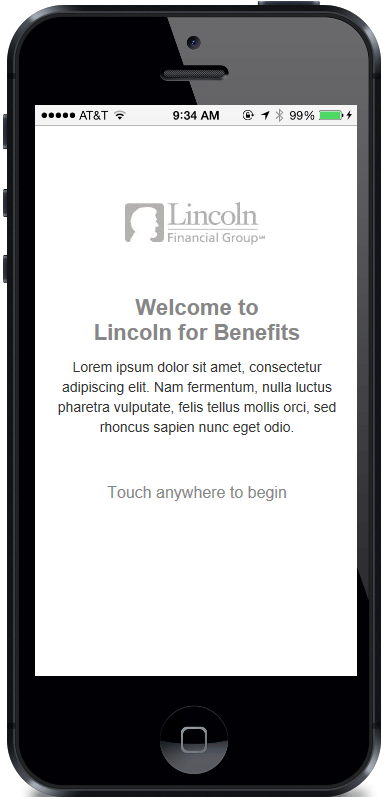 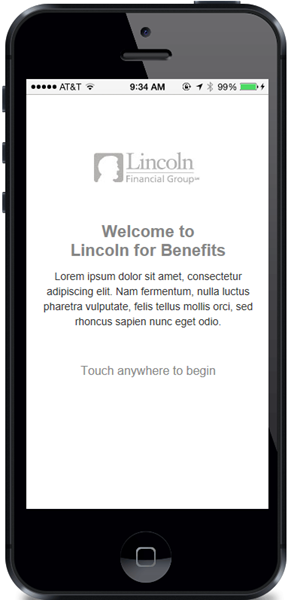 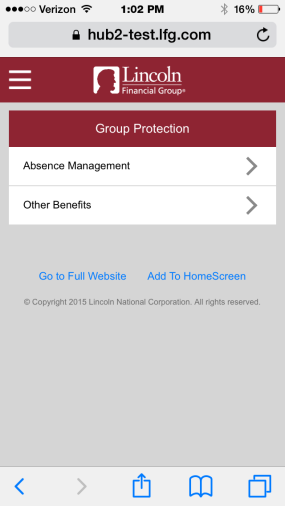 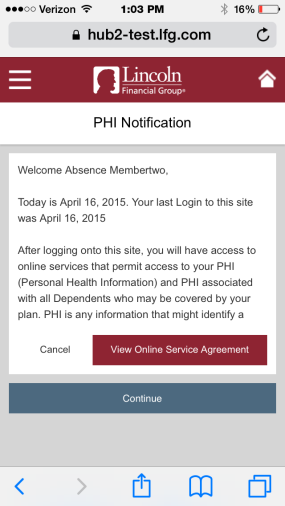 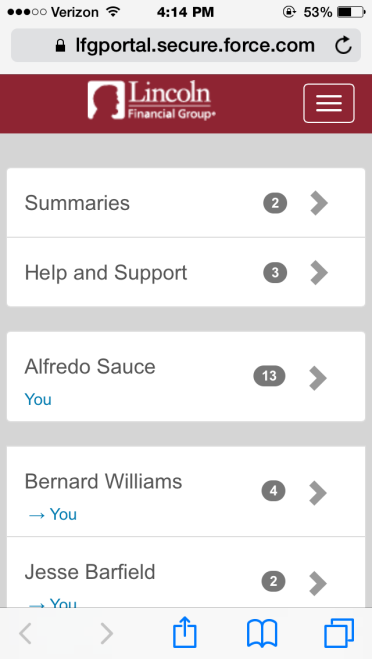 24